Health Care NavigatorsCommunity of Practice
Session #4
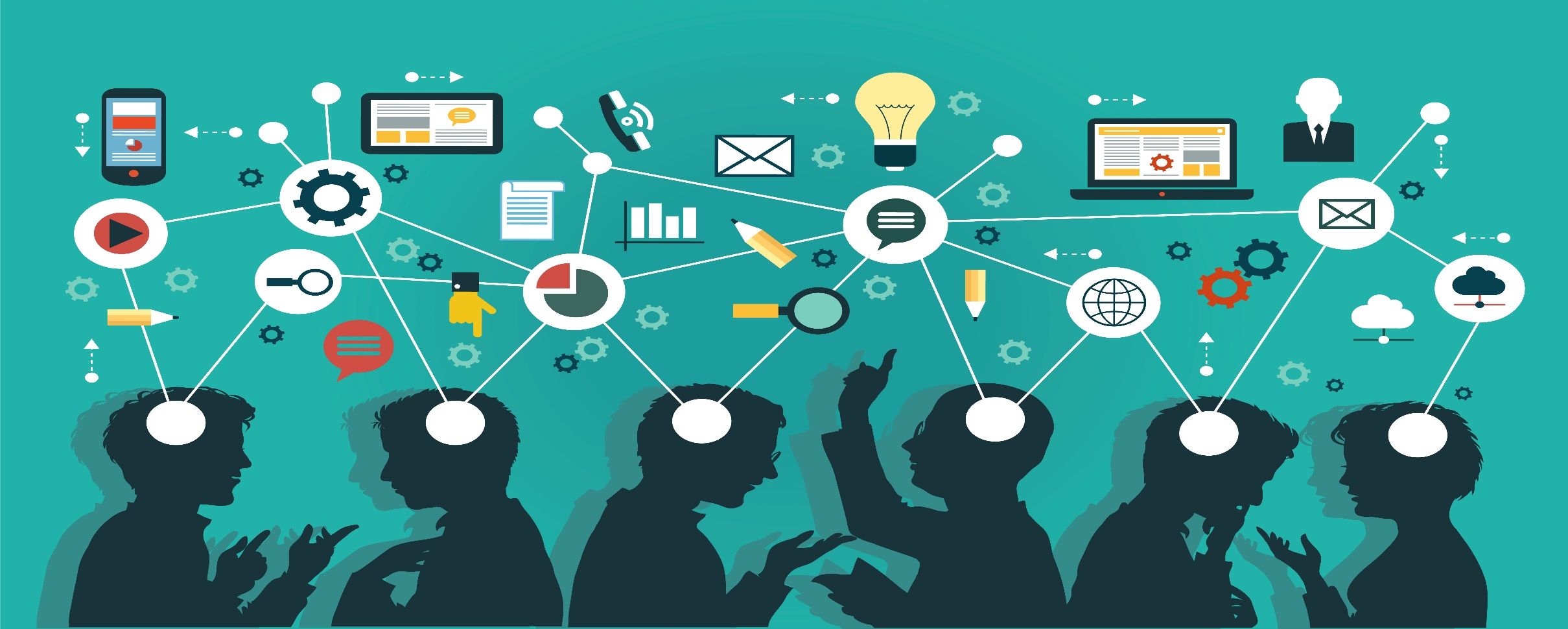 Real Life Case Scenarios
Discussion: Real Life Case Scenarios
By now, you should have a better understanding or “see” the work that you are currently doing.  How do you apply the approaches we discussed for Joe and Mya to your current case loads? What are you seeing in your daily work with Veterans?
Planning for Workload Management
What is Workload Management?
Knowing who you are working with and their needs – Caseload

Knowing how you prioritize/(re) prioritize to manage your time

Knowing what supports you need and having them ready
Caseload Types and Plans
High Numbers with High Risk Factors or Complex Needs
Moderate Numbers with Low to Moderate Risk Factors or Complex Needs
Low Numbers with Low Risk Factors or Complex Needs
Caseload Management
Caseload Management
What tools or information do you use to keep track of the Veterans you are supporting?

How do you assess the level of effort you’re committing to ensure you don’t over or under-extend yourself and your case load?

What support or supervision do you have internally that is helping you manage multiple priorities?
Prioritization Planning
Discussion: Can you “see” and plan for your workload?
How will you monitor & reprioritize your time?
 
If emergency situation happens?
If your caseload suddenly increases?
If you feel overwhelmed?
Discussion: Can your supervisor or your team “see” and plan for your workload?
Will they understand how you monitor & reprioritize your time? 
If emergency situation happens?
If your caseload suddenly increases?
If you feel overwhelmed?

Is every Veteran’s status/need in writing? 
If you are sick, can someone else take over? 

Are the health resources you’ve identified readily available and understandable for others to use as needed?
Between now and next session
Given your current caseload, develop your personal plan (or agency plan) to “monitor” your caseload to track & prioritize your time vs Veteran needs.  
What tools or information do you use to keep track of the Veterans you are supporting?
How do you assess the level of effort you’re committing to ensure you don’t over or under-extend yourself and your case load?
What support or supervision do you have internally that is helping you manage multiple priorities?

Complete assignment and submit to TA facilitators  by end of the day, March 5th.
Please come prepared to discuss on March 10th.
Health Care Navigator Community of Practice 
Assignment # 4
Homework Assignment
Health Care Navigators Community of Practice 
Assignment #4 
Develop Your Personal Plan
Homework Assignment:
Given your current caseload, develop your personal plan (or agency plan) to “monitor” your caseload to track & prioritize your time vs Veteran needs.  

What tools or information do you use to keep track of the Veterans you are supporting?

How do you assess the level of effort you’re committing to ensure you don’t over or under-extend yourself and your case load?

What support or supervision do you have internally that is helping you manage multiple priorities?
Discussion
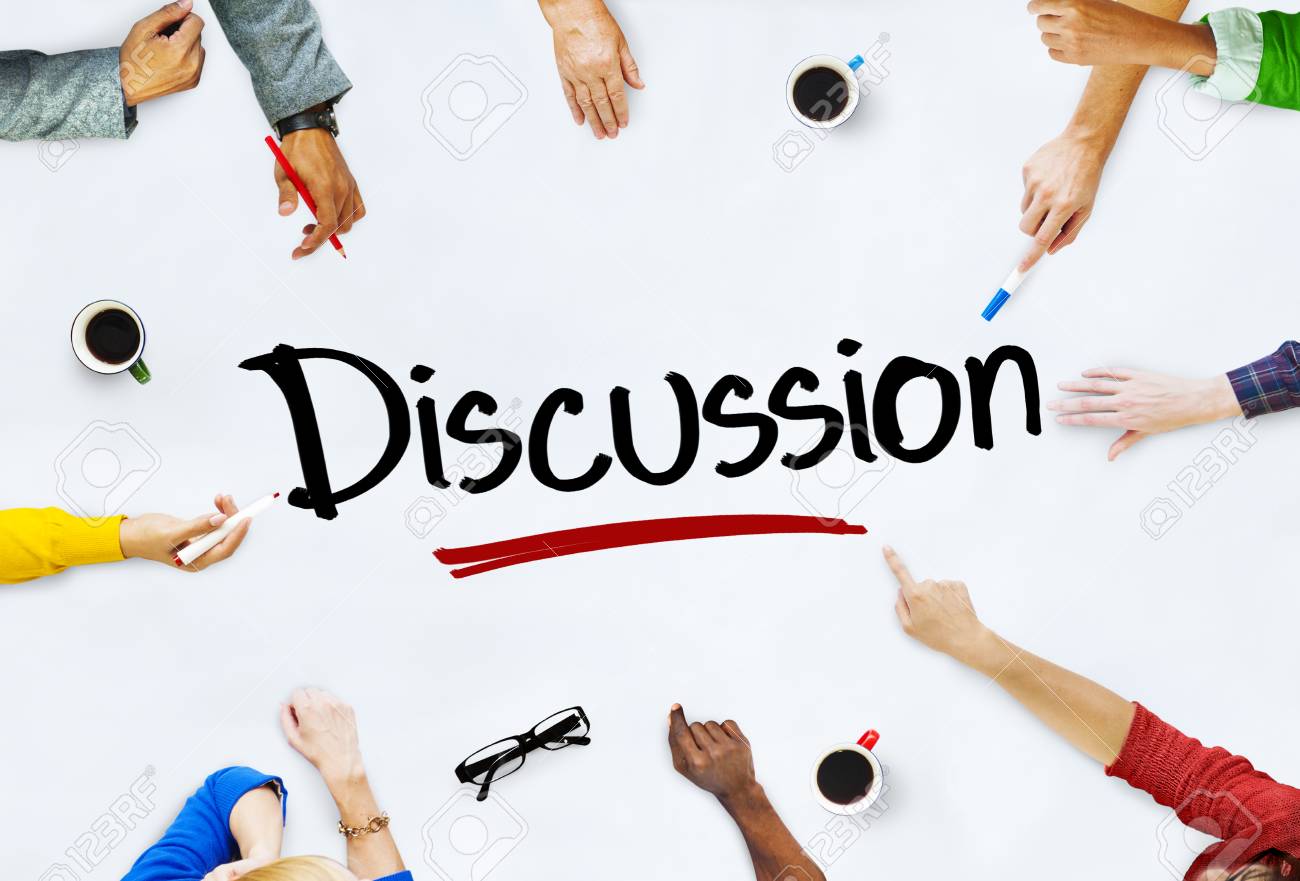 19